Государственное бюджетное дошкольное образовательное учреждение детский сад №40 комбинированного вида 
Колпинского района Санкт-Петербурга
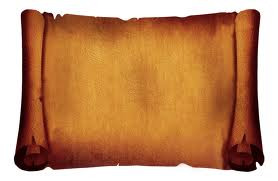 Рыцарский турнир
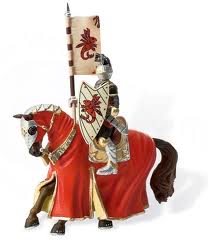 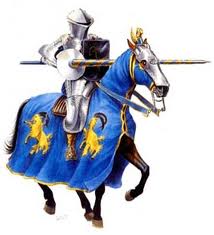 Марина Германовна Чижикова
воспитатель 1 квалификационной категории
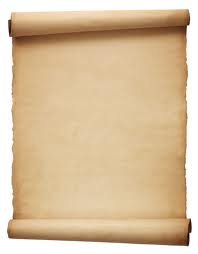 Рыцарь — средневековый дворянский почётный титул в Европе. Дворяне обучали военному делу сыновей с самого раннего возраста, причем больше всего заботились о том, чтобы сделать юношу сильным и ловким. Его учили объезжать диких лошадей, владеть копьем,
 рубить мечом. В то время, когда еще не знали употребления пороха, когда не было ружей и пушек, побеждал только сильный и ловкий.
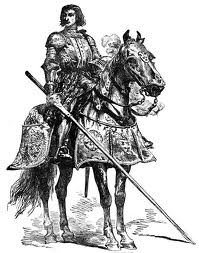 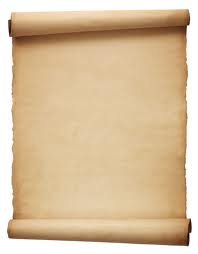 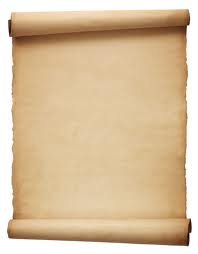 Рыцарские традиции складывались веками 
Основу кодекса чести 
составляли верность 
долгу, отвага, 
презрение к опасности, 
внимание
 к нуждающимся,
благородное отношение
 к даме
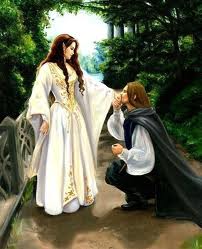 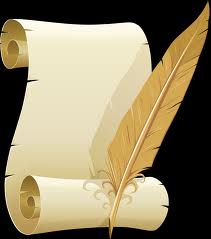 Помните всегда об этом, берегите своих мам, говорите теплые слова не только в день праздника, а постоянно. Заботьтесь о них, оберегая от волнений и бед!
Есть старая поговорка: «Мать носит дитя под сердцем девять месяцев и всю жизнь – у сердца»
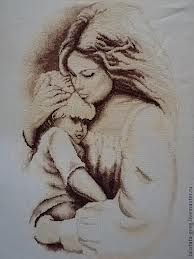 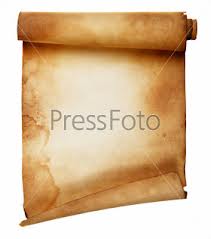 Конкурсы
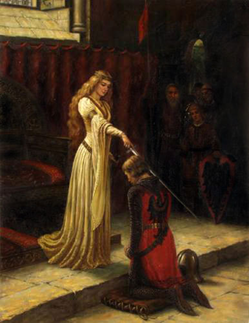 «Скажи ласковое слово своей жене»
«Самый внимательный»
Конкурсы
«Конкурс мыльных пузырей»
«Вкусные загадки»
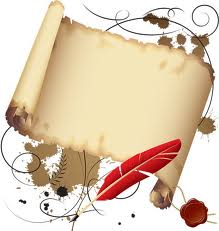 ЗАГАДКИ
КТО ПОЛГОДА СИДИТ БЕЗ ОБЕДА?
ЧТО В ОГНЕ НЕ ГОРИТ, А В ВОДЕ НЕ ТОНЕТ?
СКОЛЬКО МЕСЯЦЕВ В ГОДУ 
ИМЕЕТ 28 ДНЕЙ?
МОЖЕТ ЛИ СТРАУС НАЗВАТЬ 
СЕБЯ ПТИЦЕЙ?
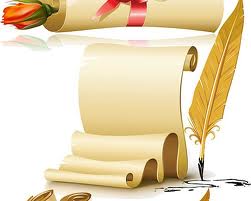 ИНТЕРНЕТОВСКАЯ «БОЛТАЛКА»
ЧТО ПРОИЗОШЛО 30 ФЕВРАЛЯ 1945 ГОДА?
ЧТО СЛУЧИТСЯ С СИНИМ ШАРФОМ ЕСЛИ ЕГО ПОЛОЖИТЬ В ВОДУ?
КАК НАЗЫВАЕТСЯ ЖЕЛУДЬ, ДОЖИВШИЙ ДО СТАРОСТИ?
В ДРЕВНЕЙ РУСИ, ЧТОБЫ РАСПЛАТИТЬСЯ, МОГЛИ ОТРУБИТЬ ЧАСТЬ СЛИТКА СЕРЕБРА. КАК СЕЙЧАС МЫ НАЗЫВАЕМ ОТРУБЛЕННУЮ ЧАСТЬ?
«САМЫЙ ЧИТАЮЩИЙ ПАПА»
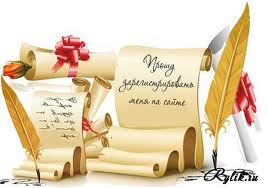 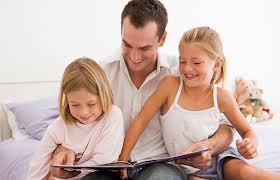 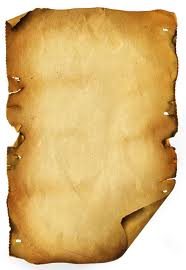 «ОТГАДАЙ НАЗВАНИЕ СКАЗКИ»
КОНЕК…
СИВКА…
АЛЕНЬКИЙ…
ЗАЮШКИНА…
МОРОЗ…
ГАДКИЙ…
ГУСИ…
ЦАРЕВНА…
БРЕМЕНСКИЕ …
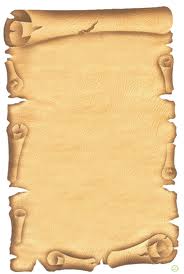 ШУТОЧНАЯ ВИКТОРИНА
«Назови сказку»
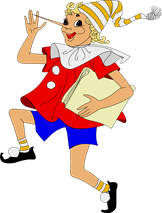 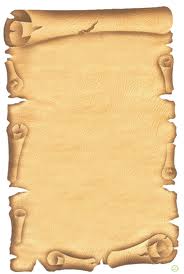 КТО ИЗ ГЕРОЕВ СКАЗКИ БЫЛ ХЛЕБОБУЛОЧНЫМ ИЗДЕЛИЕМ?
В КАКОЙ РУССКОЙ НАРОДНОЙ СКАЗКЕ БРАТ НАРУШИЛ САНИТАРНО – ГИГИЕНИЧЕСКИЕ ПРАВИЛА 
И ЖЕСТОКО ЗА ЭТО ПОПЛАТИЛСЯ?
НАЗОВИТЕ ГЕРОИНЮ ФРАНЦУЗСКОЙ СКАЗКИ, КОТОРАЯ ЗАНИМАЛАСЬ НЕКВАЛИФИЦИРОВАННЫМ ТРУДОМ: ЧИСТИЛА ПЕЧКИ, УБИРАЛА ДОМ?
КАКОЙ ГЕРОЙ РУССКОЙ НАРОДНОЙ СКАЗКИ ЛОВИЛ РЫБУ НЕТРАДИЦИОННЫМ  СПОСОБОМ?
НАЗОВИТЕ АНГЛИЙСКУЮ СКАЗКУ, В КОТОРОЙ  ОДИН ИЗ ГЕРОЕВ СТРОИЛ ДОМ, ПРИДЕРЖИВАЯСЬ ПЕРЕДОВЫХ ТЕХНОЛОГИЙ, А ЕГО БРАТЬЯ РАБОТАЛИ ПО СТАРИНКЕ И ЗА ЭТО ЧУТЬ НЕ ПОПЛАТИЛИСЬ ЖИЗНЬЮ.
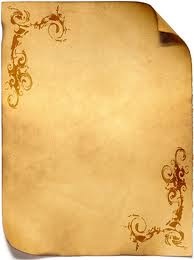 В КАКОЙ СКАЗКЕ ГЕРОЙ УЛОЖИЛ СЕМЕРЫХ ОДНИМ МАХОМ?
КАК ЗВАЛИ ВОЛШЕБНОГО ЦАРЯ ИЗ СКАЗКИ «СНЕГУРОЧКА»
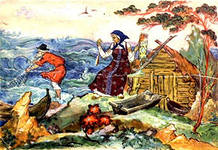 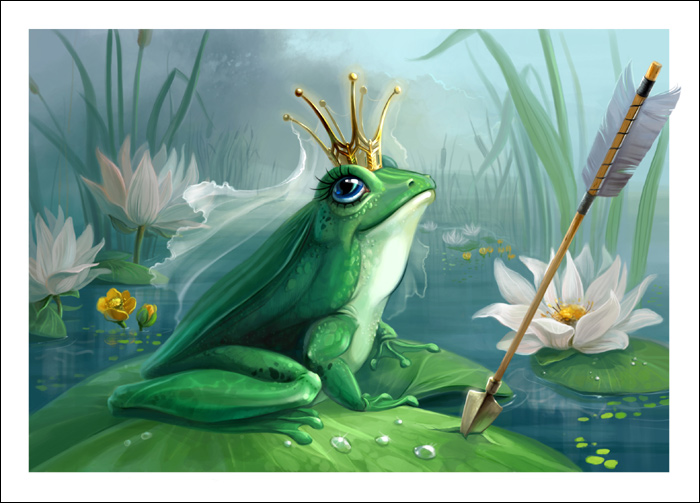 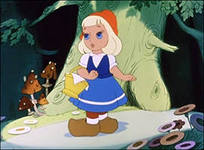 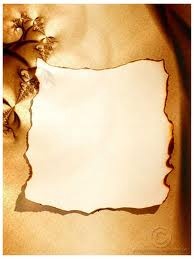 ТАНЦЕВАЛЬНЫЙ КОНКУРС
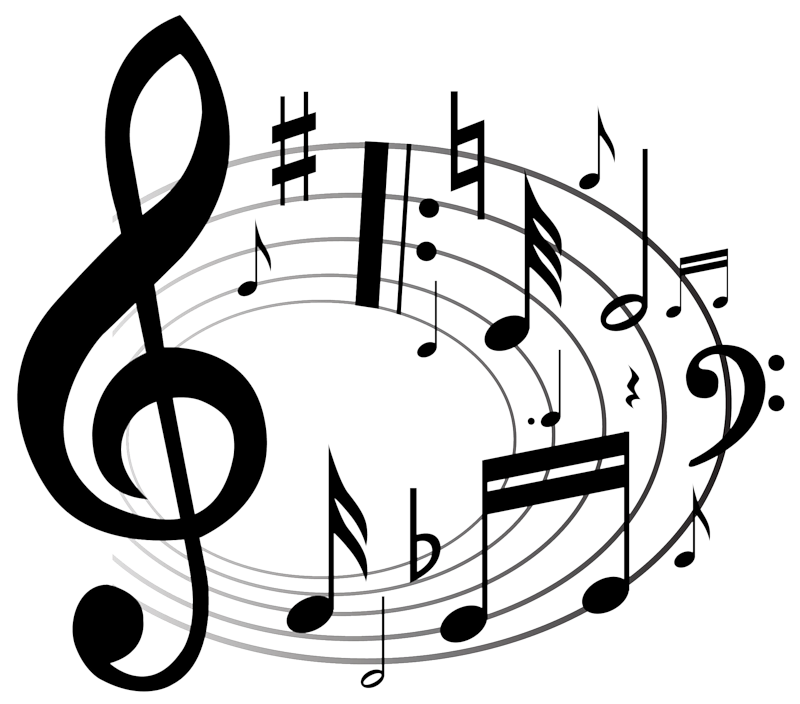 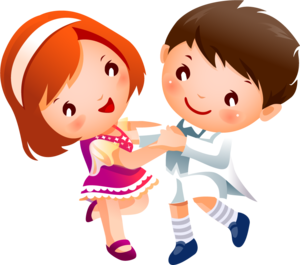 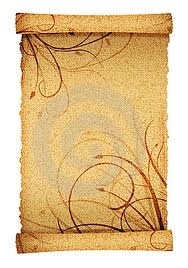 конкурс«ЗАПЛЕТИ КОСИЧКУ ДОЧКЕ»
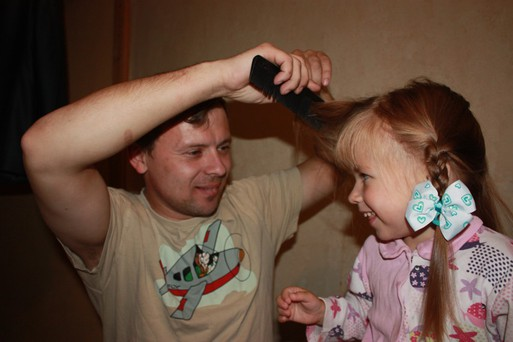 «СОБЕРИ И УКРАСЬ СЕРДЦЕ ДЛЯ СВОЕЙ ПРЕКРАСНОЙ ДАМЫ»
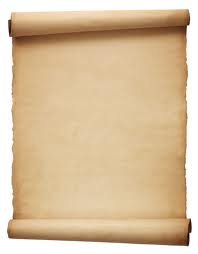 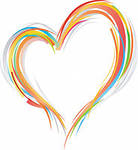 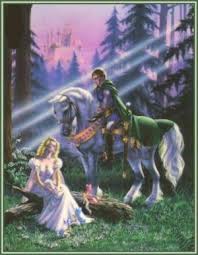 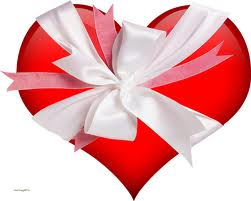 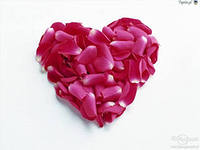 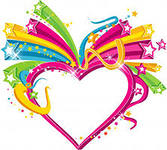 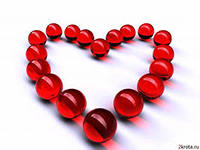 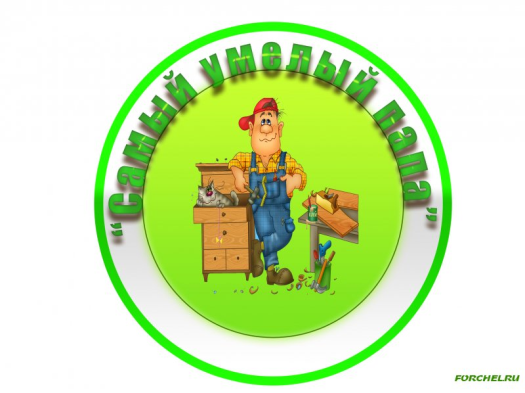 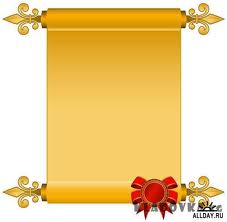 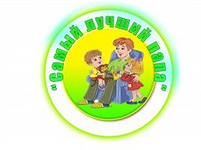 НАГРАЖДЕНИЕ УЧАСТНИКОВ КОНКУРСА!
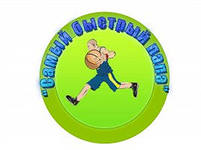 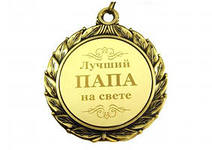 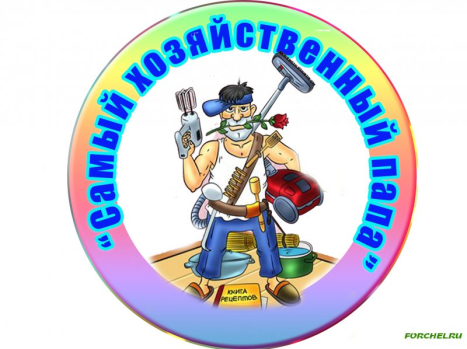 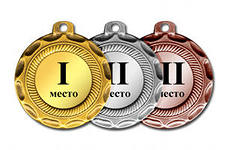